L’accouchement dans l’eau et les lacérations périnéales: Piscine ou pas
Béatrice Bichara 
UMF Aurores Boréales 
Université de Montréal
Conflits d’intérêt
Aucun
2
Plan
P
Mise en contexte
Objectif/PICO
Méthodologie
Résultats
Discussion
Conclusion
Références
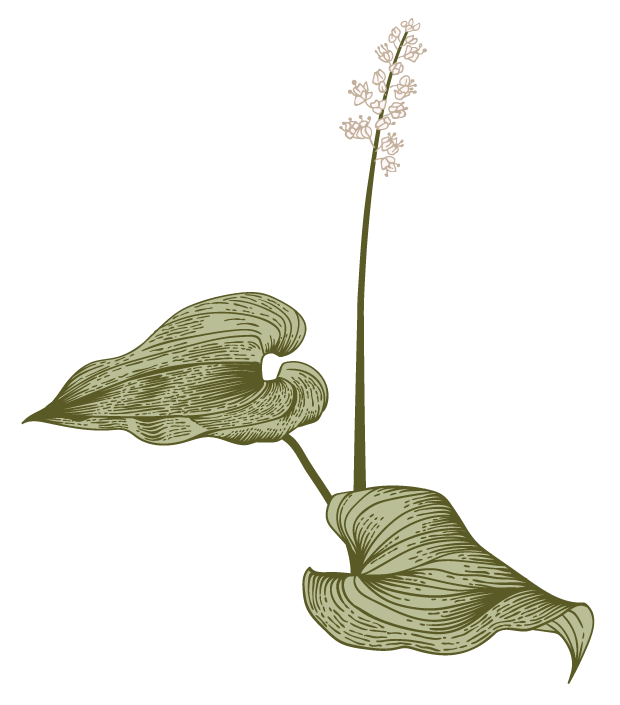 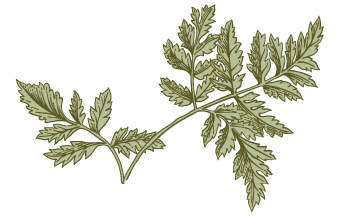 L’accouchement par immersion dans l’eau  et les lacérations périnéales
3
Mise en contexte
L’accouchement est un acte physiologique qui a été médicalisé 
Perte de contrôle maternelle + contexte hospitalier associés à un état accru de stress chez la parturiente et prolonge la durée du travail en inhibant la sécrétion d’oxytocin
Bénéfices d’un accouchement dans l’eau ont été validés par des études de haute qualité
meilleure analgésie sans ES, réduction du recours à l’épidurale et opiacés, durée du travail raccourcie, meilleure expérience maternelle
Les risques d’un accouchement dans l’eau demeurent plus obscurs 
Les médecins de familles qui offrent des soins obstétricaux peuvent offrir des accouchements dans l’eau, notamment au CH La Sarre en Abitibi 
Aucune ligne directrice ou position officielle on sur l’accouchement dans l’eau au Québec ou émis par la SOGC
4
OBJECTIF
Est-ce que l’immersion dans l’eau lors de l’accouchement est associé à un risque plus élevé de déchirures périnéales chez la parturiente?
5
[Speaker Notes: Clarifier inclusion]
Méthodologie
6
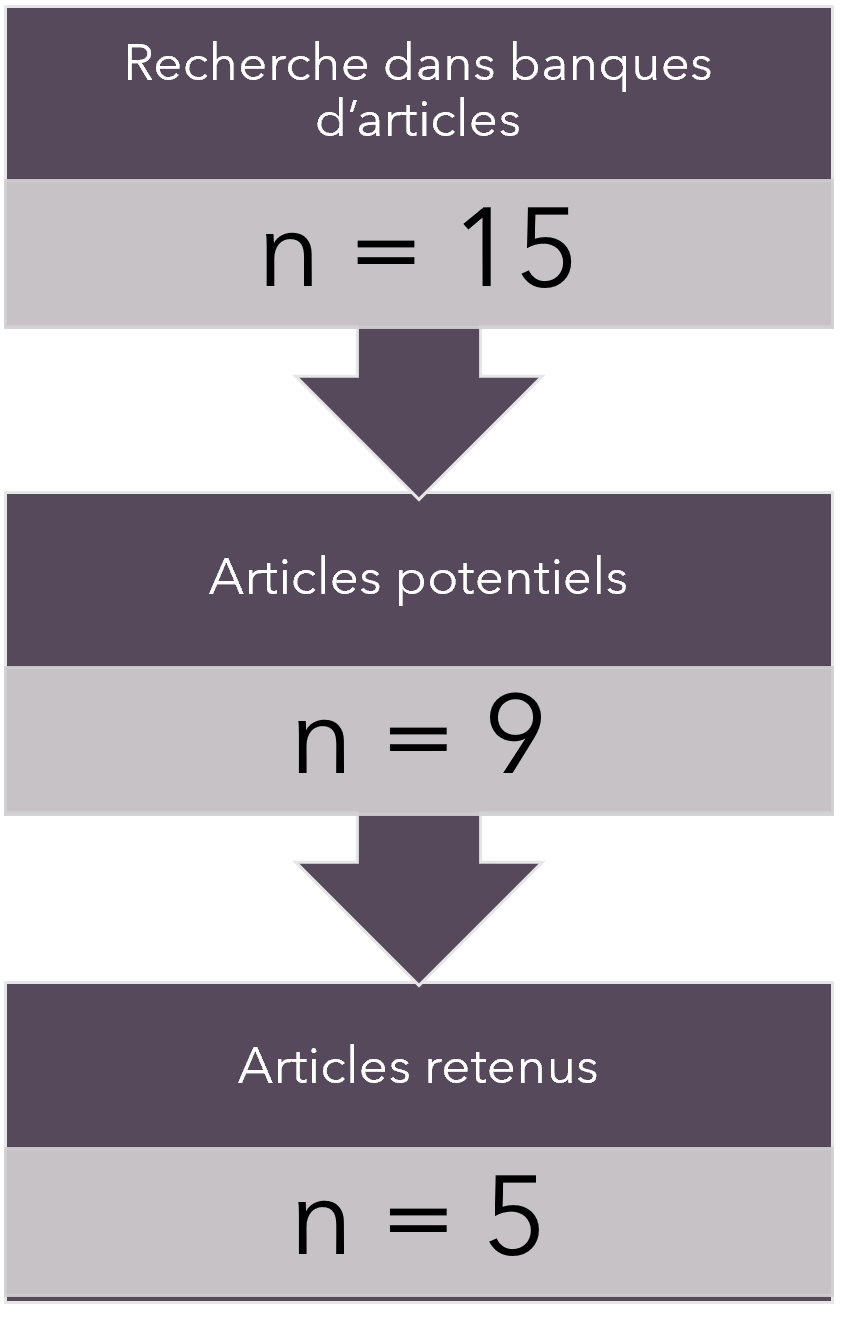 Articles non- pertinents au sujet -exclus

Études faites en Amérique du Nord et en Europe retenues
7
Résultats
8
9
10
Discussion
À date – pas d’essais randomisés sur les accouchement dans l’eau. 
Problématique de mener un ECR en travail obstétrique – difficile de trouver des volontaires à être randomisée.
 Taille de l’échantillon requise et la nature d’une telle intervention présentent aussi une problématique. 
De plus, une telle étude dépendrait grandement sur la disponibilité de ressources et le niveau de compétence et d’expérience de l’équipe de soins en accouchement par immersion dans l’eau.
11
Faiblesses
Les études de cohorte rétrospective en question ne discutent pas de la protection du périnée (ou ‘hands on’ vs ‘hands off’) lors de lors de l’accouchement – une importante variable confondante. 
Pas de mention si la parturiente est sortie de l’eau lors de l’accouchement (2e vs 3e stade)
Tailles d’échantillon – petits
12
Conclusion
L’immersion dans l’eau lors de l’accouchement n’est pas associée à un risque plus élevé de lacérations périnéales chez la parturiente
Niveau III (4 études rétrospectives) + 1 méta-analyse
Afin de permettre aux parturientes de prendre une décision éclairée et d’etre informées sur les risques potentiels d’un accouchement dans l’eau, il faudra des études de plus grande qualité
13
Aughey H, Jardine J, Moitt N, Fearon K, Hawdon J, Pasupathy D, Urganci I; NMPA Project Team; Harris T. Waterbirth: a national retrospective cohort study of factors associated with its use among women in England. BMC Pregnancy Childbirth. 2021 Mar 26;21(1):256. doi: 10.1186/s12884-021-03724-6. Erratum in: BMC Pregnancy Childbirth. 2021 May 19;21(1):388. PMID: 33771115; PMCID: PMC8004456.

Bailey JM, Zielinski RE, Emeis CL, Kane Low L. A retrospective comparison of waterbirth outcomes in two United States hospital settings. Birth. 2020 Mar;47(1):98-104. doi: 10.1111/birt.12473. Epub 2019 Dec 9. PMID: 31820494.

Cluett ER, Burns E, Cuthbert A. Immersion in water during labour and birth.
Cochrane Database Syst Rev. 2018 May 16;5(5):CD000111. doi:
10.1002/14651858.CD000111.pub4. PMID: 29768662; PMCID: PMC6494420.

Ulfsdottir H, Saltvedt S, Georgsson S. Waterbirth in Sweden - a comparative study. Acta Obstet Gynecol Scand. 2018 Mar;97(3):341-348. doi: 10.1111/aogs.13286. Epub 2018 Jan 17. PMID: 29288489.
Bibliographie